The Hardware/Software InterfaceCSE351 Winter 2013
Procedures and Stacks I
Roadmap
Data & addressing
Integers & floats
Machine code & C
x86 assembly programming
Procedures & stacks
Arrays & structs
Memory & caches
Processes
Virtual memory
Memory allocation
Java vs. C
C:
Java:
Car c = new Car();
c.setMiles(100);
c.setGals(17);
float mpg =    c.getMPG();
car *c = malloc(sizeof(car));
c->miles = 100;
c->gals = 17;
float mpg = get_mpg(c);
free(c);
Assembly language:
get_mpg:
    pushq   %rbp
    movq    %rsp, %rbp
    ...
    popq    %rbp
    ret
OS:
Machine code:
0111010000011000
100011010000010000000010
1000100111000010
110000011111101000011111
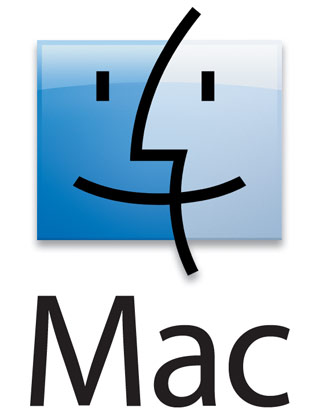 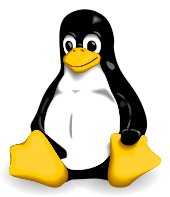 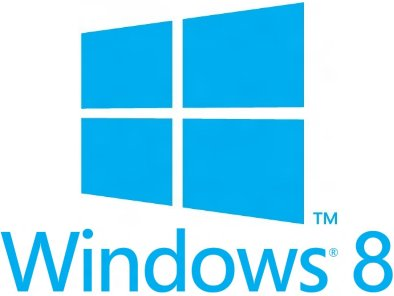 Computer system:
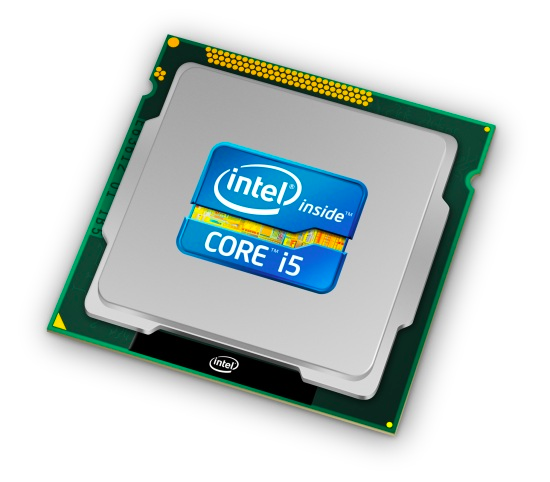 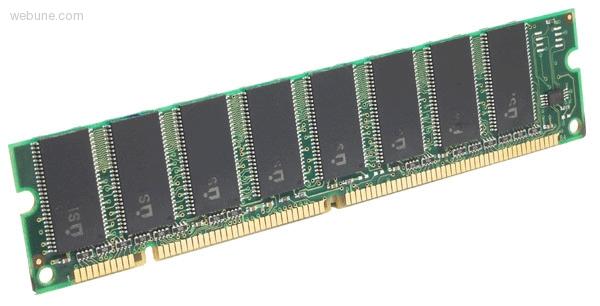 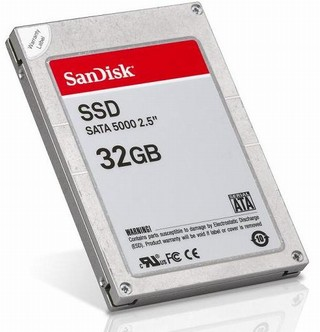 Winter 2013
2
Procedures and Stacks I
Procedures and Call Stacks
How do I pass arguments to a procedure?
How do I get a return value from a procedure?
Where do I put local variables?
When a function returns, how does it know where to return to?

To answer these questions, we need a call stack …
Winter 2013
3
Procedures and Stacks I
Memory Layout
2N-1
Stack
local variables;procedure context
Dynamic Data(Heap)
variables allocated withnew or malloc
Static Data
static variables
(including global variables (C))
Literals
literals (e.g., “example”)
Instructions
0
Winter 2013
4
Procedures and Stacks I
Memory Layout
Stack
Managed “automatically”(by compiler)
writable; not executable
Dynamic Data(Heap)
writable; not executable
Managed by programmer
Static Data
writable; not executable
Initialized when process starts
Literals
Read-only; not executable
Initialized when process starts
Instructions
Initialized when process starts
Read-only; executable
Winter 2013
5
Procedures and Stacks I
IA32 Call Stack
Stack “Bottom”
Region of memory managed with a stack “discipline”
Grows toward lower addresses
Customarily shown “upside-down”

Register %esp contains lowest stack address= address of “top” element
Increasing
Addresses
Stack Grows
Down
Stack Pointer: %esp
Stack “Top”
Winter 2013
6
Procedures and Stacks I
IA32 Call Stack: Push
Stack “Bottom”
pushl Src
Increasing
Addresses
Stack Grows
Down
Stack Pointer: %esp
Stack “Top”
Winter 2013
7
Procedures and Stacks I
IA32 Call Stack: Push
Stack “Bottom”
pushl Src
Fetch value from Src
Decrement %esp by 4  (why 4?)
Store value at address given by %esp
Increasing
Addresses
Stack Grows
Down
-4
Stack Pointer: %esp
Stack “Top”
Winter 2013
8
Procedures and Stacks I
IA32 Call Stack: Pop
Stack “Bottom”
popl Dest
Increasing
Addresses
Stack Grows
Down
Stack Pointer: %esp
Stack “Top”
Winter 2013
9
Procedures and Stacks I
IA32 Call Stack: Pop
Stack “Bottom”
popl Dest
Load value from address %esp
Write value to Dest
Increment %esp by 4
Increasing
Addresses
Stack Grows
Down
Stack Pointer: %esp
+4
Stack “Top”
Winter 2013
10
Procedures and Stacks I
Procedure Call Overview
Caller
…
<set up args>
call
<clean up args>
<find return val>
    …
Callee
<create local vars>
   …
<set up return val>
<destroy local vars>
return
Callee must know where to find args
Callee must know where to find “return address”
Caller must know where to find return val
Caller and Callee run on same CPU → use the same registers
Caller might need to save registers that Callee might use
Callee might need to save registers that Caller has used
Winter 2013
11
Procedures and Stacks I
Procedure Call Overview
Caller
…
<save regs>
<set up args>
call
<clean up args>
<restore regs>
<find return val>
    …
Callee
<save regs>
<create local vars>
   …
<set up return val>
<destroy local vars>
<restore regs>
return
The convention of where to leave/find things is called the procedure call linkage
Details vary between systems
We will see the convention for IA32/Linux in detail
What could happen if our program didn’t follow these conventions?
Winter 2013
12
Procedures and Stacks I
Procedure Control Flow
Use stack to support procedure call and return
Procedure call: call label
Push return address on stack
Jump to label
Winter 2013
13
Procedures and Stacks I
Procedure Control Flow
Use stack to support procedure call and return
Procedure call: call label
Push return address on stack
Jump to label
Return address:
Address of instruction after call
Example from disassembly:
804854e:	e8 3d 06 00 00 	call   8048b90 <main>
8048553:	50             	pushl  %eax
Return address = 0x8048553
Procedure return: ret
Pop return address from stack
Jump to address
Winter 2013
14
Procedures and Stacks I
Procedure Call Example
804854e:	e8 3d 06 00 00 	call   8048b90 <main>
8048553:	50             	pushl  %eax
call   8048b90
0x110
0x10c
0x108
123
%esp
0x108
%eip
0x804854e
%eip: program counter
Winter 2013
15
Procedures and Stacks I
Procedure Call Example
804854e:	e8 3d 06 00 00 	call   8048b90 <main>
8048553:	50             	pushl  %eax
call   8048b90
0x110
0x110
0x10c
0x10c
0x108
123
0x108
123
0x104
%esp
0x108
%esp
0x108
%eip
0x804854e
%eip
0x804854e
%eip: program counter
Winter 2013
16
Procedures and Stacks I
Procedure Call Example
804854e:	e8 3d 06 00 00 	call   8048b90 <main>
8048553:	50             	pushl  %eax
call   8048b90
0x110
0x110
0x10c
0x10c
0x108
123
0x108
123
0x104
%esp
0x108
%esp
0x108
%eip
0x804854e
%eip
0x804854e
0x8048553
%eip: program counter
Winter 2013
17
Procedures and Stacks I
Procedure Call Example
804854e:	e8 3d 06 00 00 	call   8048b90 <main>
8048553:	50             	pushl  %eax
call   8048b90
0x110
0x110
0x10c
0x10c
0x108
123
0x108
123
0x104
0x8048553
%esp
0x108
%esp
0x108
0x104
%eip
0x804854e
%eip
0x804854e
0x8048553
%eip: program counter
Winter 2013
18
Procedures and Stacks I
Procedure Call Example
804854e:	e8 3d 06 00 00 	call   8048b90 <main>
8048553:	50             	pushl  %eax
call   8048b90
0x110
0x110
0x10c
0x10c
0x108
123
0x108
123
0x104
0x8048553
%esp
0x108
%esp
0x108
0x104
%eip
0x804854e
%eip
0x8048553
+ 0x000063d
0x8048b90
%eip: program counter
Winter 2013
19
Procedures and Stacks I
Procedure Return Example
8048591:	c3             	ret
ret
0x110
0x10c
0x108
123
0x104
0x8048553
%esp
0x104
%eip
0x8048591
%eip: program counter
Winter 2013
20
Procedures and Stacks I
Procedure Return Example
8048591:	c3             	ret
ret
0x110
0x110
0x10c
0x10c
0x108
123
0x108
123
0x104
0x8048553
0x8048553
%esp
0x104
%esp
0x104
%eip
0x8048591
%eip
0x8048591
%eip: program counter
Winter 2013
21
Procedures and Stacks I
Procedure Return Example
8048591:	c3             	ret
ret
0x110
0x110
0x10c
0x10c
0x108
123
0x108
123
0x104
0x8048553
0x8048553
%esp
0x104
%esp
0x104
%eip
0x8048591
%eip
0x8048591
0x8048553
%eip: program counter
Winter 2013
22
Procedures and Stacks I
Procedure Return Example
8048591:	c3             	ret
ret
0x110
0x110
0x10c
0x10c
0x108
123
0x108
123
0x104
0x8048553
0x8048553
%esp
0x104
%esp
0x104
0x108
%eip
0x8048591
%eip
0x8048591
0x8048553
%eip: program counter
Winter 2013
23
Procedures and Stacks I
Stack-Based Languages
Languages that support recursion
e.g., C, Pascal, Java
Code must be re-entrant
Multiple simultaneous instantiations of single procedure
Need some place to store state of each instantiation
Arguments
Local variables
Return pointer
Stack discipline
State for a given procedure needed for a limited time
Starting from when it is called to when it returns
Callee always returns before caller does
Stack allocated in frames
State for a single procedure instantiation
Winter 2013
24
Procedures and Stacks I
Call Chain Example
Example
Call Chain
yoo(…)
{
•
•
who();
•
•
}
yoo
who(…)
{
• • •
amI();
• • •
amI();
• • •
}
who
amI
amI
amI(…)
{
•
•
amI();
•
•
}
amI
amI
Procedure  amI  is recursive(calls itself)
Winter 2013
25
Procedures and Stacks I
Stack Frames
Previous
Frame
Contents
Local variables
Function arguments
Return information
Temporary space


Management
Space allocated when procedure is entered
“Set-up” code
Space deallocated upon return
“Finish” code
Frame Pointer: %ebp
Frame forcurrent
proc
Stack Pointer: %esp
Stack “Top”
Winter 2013
26
Procedures and Stacks I
Stack
Example
yoo(…)
{
•
•
who();
•
•
}
yoo
%ebp
yoo
who
%esp
amI
amI
amI
amI
Winter 2013
27
Procedures and Stacks I
Stack
Example
who(…)
{
• • •
amI();
• • •
amI();
• • •
}
yoo
yoo
who
%ebp
who
amI
amI
%esp
amI
amI
Winter 2013
28
Procedures and Stacks I
Stack
Example
amI(…)
{
•
•
amI();
•
•
}
yoo
yoo
who
who
amI
amI
%ebp
amI
amI
%esp
amI
Winter 2013
29
Procedures and Stacks I
Stack
Example
amI(…)
{
•
•
amI();
•
•
}
yoo
yoo
who
who
amI
amI
amI
amI
amI
%ebp
amI
%esp
Winter 2013
30
Procedures and Stacks I
Stack
Example
amI(…)
{
•
•
amI();
•
•
}
yoo
yoo
who
who
amI
amI
amI
amI
amI
amI
%ebp
amI
%esp
Winter 2013
31
Procedures and Stacks I
Stack
Example
amI(…)
{
•
•
amI();
•
•
}
yoo
yoo
who
who
amI
amI
amI
amI
amI
%ebp
amI
%esp
Winter 2013
32
Procedures and Stacks I
Stack
Example
amI(…)
{
•
•
amI();
•
•
}
yoo
yoo
who
who
amI
amI
%ebp
amI
amI
%esp
amI
Winter 2013
33
Procedures and Stacks I
Stack
Example
who(…)
{
• • •
amI();
• • •
amI();
• • •
}
yoo
yoo
who
%ebp
who
amI
amI
%esp
amI
amI
Winter 2013
34
Procedures and Stacks I
Stack
Example
amI(…)
{
•
•
•
•
•
}
yoo
yoo
who
who
amI
amI
%ebp
amI
amI
%esp
amI
Winter 2013
35
Procedures and Stacks I
Stack
Example
who(…)
{
• • •
amI();
• • •
amI();
• • •
}
yoo
yoo
who
%ebp
who
amI
amI
%esp
amI
amI
Winter 2013
36
Procedures and Stacks I
Stack
Example
yoo(…)
{
•
•
who();
•
•
}
yoo
%ebp
yoo
who
%esp
amI
amI
amI
amI
Winter 2013
37
Procedures and Stacks I
IA32/Linux Stack Frame
Current Stack Frame (“Top” to Bottom)
“Argument build” area(parameters for function about to be called)
Local variables(if can’t be kept in registers)
Saved register context (when reusing registers)
Old frame pointer (for caller)

Caller’s Stack Frame
Return address
Pushed by call instruction
Arguments for this call
Caller
Frame
Arguments
Frame pointer%ebp
Return Addr
Old %ebp
Saved
Registers
+
Local
Variables
Argument
Build
Stack pointer
%esp
Winter 2013
38
Procedures and Stacks I
Revisiting swap
int zip1 = 15213;
int zip2 = 98195;

void call_swap()
{
  swap(&zip1, &zip2);
}
void swap(int *xp, int *yp) 
{
  int t0 = *xp;
  int t1 = *yp;
  *xp = t1;
  *yp = t0;
}
Winter 2013
39
Procedures and Stacks I
Revisiting swap
Calling swap from call_swap
int zip1 = 15213;
int zip2 = 98195;

void call_swap()
{
  swap(&zip1, &zip2);
}
call_swap:
	• • •
	pushl $zip2	# Global Var
	pushl $zip1	# Global Var
	call swap
	• • •
void swap(int *xp, int *yp) 
{
  int t0 = *xp;
  int t1 = *yp;
  *xp = t1;
  *yp = t0;
}
Winter 2013
40
Procedures and Stacks I
Revisiting swap
Calling swap from call_swap
int zip1 = 15213;
int zip2 = 98195;

void call_swap()
{
  swap(&zip1, &zip2);
}
call_swap:
	• • •
	pushl $zip2	# Global Var
	pushl $zip1	# Global Var
	call swap
	• • •
•
•
•
Resulting
Stack
void swap(int *xp, int *yp) 
{
  int t0 = *xp;
  int t1 = *yp;
  *xp = t1;
  *yp = t0;
}
&zip2
&zip1
Rtn adr
%esp
Winter 2013
41
Procedures and Stacks I
Revisiting swap
swap:
	pushl %ebp
	movl %esp,%ebp
	pushl %ebx
	
	movl 12(%ebp),%ecx
	movl 8(%ebp),%edx
	movl (%ecx),%eax
	movl (%edx),%ebx
	movl %eax,(%edx)
	movl %ebx,(%ecx)

	movl -4(%ebp),%ebx
	movl %ebp,%esp
	popl %ebp
	ret
Set
Up
void swap(int *xp, int *yp) 
{
  int t0 = *xp;
  int t1 = *yp;
  *xp = t1;
  *yp = t0;
}
Body
Finish
Winter 2013
42
Procedures and Stacks I
swap Setup #1
Entering Stack
Resulting Stack?
%ebp
•
•
•
&zip2
&zip1
Rtn adr
%esp
swap:
	pushl %ebp
	movl %esp,%ebp
	pushl %ebx
Winter 2013
43
Procedures and Stacks I
swap Setup #1
Entering Stack
Resulting Stack
%ebp
%ebp
•
•
•
•
•
•
&zip2
yp
&zip1
xp
Rtn adr
%esp
Rtn adr
Old %ebp
%esp
swap:
	pushl %ebp
	movl %esp,%ebp
	pushl %ebx
Winter 2013
44
Procedures and Stacks I
swap Setup #2
Entering Stack
Resulting Stack
%ebp
•
•
•
•
•
•
&zip2
yp
&zip1
xp
Rtn adr
%esp
Rtn adr
Old %ebp
%ebp
%esp
swap:
	pushl %ebp
	movl %esp,%ebp
	pushl %ebx
Winter 2013
45
Procedures and Stacks I
swap Setup #3
Entering Stack
Resulting Stack
%ebp
•
•
•
•
•
•
&zip2
yp
&zip1
xp
Rtn adr
%esp
Rtn adr
Old %ebp
%ebp
Old %ebx
%esp
swap:
	pushl %ebp
	movl %esp,%ebp
	pushl %ebx
Winter 2013
46
Procedures and Stacks I
swap Body
Entering Stack
Resulting Stack
%ebp
•
•
•
•
•
•
Offset relative to new %ebp
&zip2
12
yp
&zip1
8
xp
Rtn adr
4
%esp
Rtn adr
Old %ebp
%ebp
Old %ebx
%esp
movl 12(%ebp),%ecx  # get yp
	movl  8(%ebp),%edx  # get xp
	. . .
Winter 2013
47
Procedures and Stacks I
swap Finish #1
swap’s Stack
Resulting Stack?
•
•
•
yp
xp
Rtn adr
Old %ebp
%ebp
Old %ebx
%esp
movl -4(%ebp),%ebx
	movl %ebp,%esp
	popl %ebp
	ret
Winter 2013
48
Procedures and Stacks I
swap Finish #1
swap’s Stack
Resulting Stack
•
•
•
•
•
•
yp
yp
xp
xp
Rtn adr
Rtn adr
Old %ebp
Old %ebp
%ebp
%ebp
Old %ebx
Old %ebx
%esp
%esp
movl -4(%ebp),%ebx
	movl %ebp,%esp
	popl %ebp
	ret
Observation: Saved and restored 
register %ebx
Winter 2013
49
Procedures and Stacks I
swap Finish #2
swap’s Stack
Resulting Stack
•
•
•
•
•
•
yp
yp
xp
xp
Rtn adr
Rtn adr
Old %ebp
Old %ebp
%ebp
%ebp
%esp
Old %ebx
%esp
movl -4(%ebp),%ebx
	movl %ebp,%esp
	popl %ebp
	ret
Winter 2013
50
Procedures and Stacks I
swap Finish #3
swap’s Stack
Resulting Stack
%ebp
•
•
•
•
•
•
yp
yp
xp
xp
Rtn adr
Rtn adr
%esp
Old %ebp
%ebp
Old %ebx
%esp
movl -4(%ebp),%ebx
	movl %ebp,%esp
	popl %ebp
	ret
Winter 2013
51
Procedures and Stacks I
swap Finish #4
swap’s Stack
Resulting Stack
%ebp
•
•
•
•
•
•
yp
yp
xp
xp
%esp
Rtn adr
Old %ebp
%ebp
Old %ebx
%esp
movl -4(%ebp),%ebx
	movl %ebp,%esp
	popl %ebp
	ret
Winter 2013
52
Procedures and Stacks I
Disassembled swap
080483a4 <swap>:
 80483a4:   55          push   %ebp
 80483a5:   89 e5       mov    %esp,%ebp
 80483a7:   53          push   %ebx
 80483a8:   8b 55 08    mov    0x8(%ebp),%edx
 80483ab:   8b 4d 0c    mov    0xc(%ebp),%ecx
 80483ae:   8b 1a       mov    (%edx),%ebx
 80483b0:   8b 01       mov    (%ecx),%eax
 80483b2:   89 02       mov    %eax,(%edx)
 80483b4:   89 19       mov    %ebx,(%ecx)
 80483b6:   5b          pop    %ebx
 80483b7:   c9          leave  
 80483b8:   c3          ret
mov    %ebp,%esp
pop    %ebp
Calling Code
8048409:   e8 96 ff ff ff   call 80483a4 <swap>
 804840e:   8b 45 f8         mov  0xfffffff8(%ebp),%eax
Winter 2013
53
Procedures and Stacks I
swap Finish #4
swap’s Stack
Resulting Stack
%ebp
•
•
•
•
•
•
yp
yp
xp
xp
%esp
Rtn adr
Old %ebp
%ebp
Old %ebx
%esp
Observation
Saved & restored register %ebx
Didn’t do so for %eax, %ecx, or %edx
movl -4(%ebp),%ebx
	movl %ebp,%esp
	popl %ebp
	ret
Winter 2013
54
Procedures and Stacks I
Register Saving Conventions
When procedure yoo calls who:
yoo is the caller
who is the callee

Can a register be used for temporary storage?





Contents of register %edx overwritten by who
yoo:
	• • •
movl $12345, %edx
call who
addl %edx, %eax
	• • •
ret
who:
	• • •
movl 8(%ebp), %edx
addl $98195, %edx
	• • •
ret
Winter 2013
55
Procedures and Stacks I
Register Saving Conventions
When procedure yoo calls who:
yoo is the caller
who is the callee

Can a register be used for temporary storage?
Conventions
“Caller Save”
Caller saves temporary values in its frame before calling
“Callee Save”
Callee saves temporary values in its frame before using
Winter 2013
56
Procedures and Stacks I
IA32/Linux Register Usage
%eax, %edx, %ecx
Caller saves prior to call ifvalues are used later

%eax
also used to returninteger value

%ebx, %esi, %edi
Callee saves if wants touse them

%esp, %ebp
special form of callee save – restored to original values upon exit from procedure
%eax
Caller-Save
Temporaries
%edx
%ecx
%ebx
Callee-Save
Temporaries
%esi
%edi
%esp
Special
%ebp
Winter 2013
57
Procedures and Stacks I
Example: Pointers to Local Variables
Recursive Procedure
Top-Level Call
void s_helper
  (int x, int *accum)
{
  if (x <= 1)
    return;
  else {
    int z = *accum * x;
    *accum = z;
    s_helper (x-1,accum);
  }
}
int sfact(int x)
{
  int val = 1;
  s_helper(x, &val);
  return val;
}
Pass pointer to update location
Winter 2013
58
Procedures and Stacks I
%ebp
Temp.
Space
val = 1
Unused
%esp
Creating & Initializing Pointer
int sfact(int x)
{
  int val = 1;
  s_helper(x, &val);
  return val;
}
Variable val must be stored on stack
Because: Need to create pointer to it
Compute pointer as -4(%ebp)
Push on stack as second argument
8
x
%esp
4
Rtn adr
Initial part of sfact
0
Old %ebp
_sfact:
	pushl %ebp	# Save %ebp
	movl %esp,%ebp	# Set %ebp
	subl $16,%esp	# Add 16 bytes 
	movl 8(%ebp),%edx	# edx = x
	movl $1,-4(%ebp)	# val = 1
_sfact:
	pushl %ebp	# Save %ebp
	movl %esp,%ebp	# Set %ebp
	subl $16,%esp	# Add 16 bytes 
	movl 8(%ebp),%edx	# edx = x
	movl $1,-4(%ebp)	# val = 1
_sfact:
	pushl %ebp	# Save %ebp
	movl %esp,%ebp	# Set %ebp
	subl $16,%esp	# Add 16 bytes 
	movl 8(%ebp),%edx	# edx = x
	movl $1,-4(%ebp)	# val = 1
_sfact:
	pushl %ebp	# Save %ebp
	movl %esp,%ebp	# Set %ebp
	subl $16,%esp	# Add 16 bytes 
	movl 8(%ebp),%edx	# edx = x
	movl $1,-4(%ebp)	# val = 1
%esp
-4
-8
-12
-16
Winter 2013
59
Procedures and Stacks I
&val
Passing Pointer
Variable val must be stored on stack
Because: Need to create pointer to it
Compute pointer as -4(%ebp)
Push on stack as second argument
int sfact(int x)
{
  int val = 1;
  s_helper(x, &val);
  return val;
}
Stack at time of call:
8
x
4
Rtn adr
%ebp
0
Old %ebp
-4
val = 1
val=x!
Calling s_helper from sfact
-8
Unused
leal -4(%ebp),%eax	# Compute &val
	pushl %eax	# Push on stack
	pushl %edx	# Push x
	call s_helper	# call
	movl -4(%ebp),%eax	# Return val
	• • •	# Finish
leal -4(%ebp),%eax	# Compute &val
	pushl %eax	# Push on stack
	pushl %edx	# Push x
	call s_helper	# call
	movl -4(%ebp),%eax	# Return val
	• • •	# Finish
leal -4(%ebp),%eax	# Compute &val
	pushl %eax	# Push on stack
	pushl %edx	# Push x
	call s_helper	# call
	movl -4(%ebp),%eax	# Return val
	• • •	# Finish
-12
-16
x
%esp
Winter 2013
60
Procedures and Stacks I
IA 32 Procedure Summary
Important points:
IA32 procedures are a combination of instructionsand conventions
Conventions prevent functions fromdisrupting each other
Stack is the right data structure for procedurecall / return
If P calls Q, then Q returns before P
Recursion handled by normal calling conventions
Can safely store values in local stack frame and in callee-saved registers
Put function arguments at top of stack
Result returned in %eax
Caller
Frame
Arguments
Return Addr
%ebp
Old %ebp
Saved
Registers
+
Local
Variables
Argument
Build
%esp
Winter 2013
61
Procedures and Stacks I
Winter 2013
62
Procedures and Stacks I